Fight, Flight, Freeze, Fawn, Fooey
Project Management of Other People’s Stress Sean D Barrett, 120CPM, PMP, PMI-ACP
http://www.linkedin/in/seandbarrett
sean.barrett@120VC.com
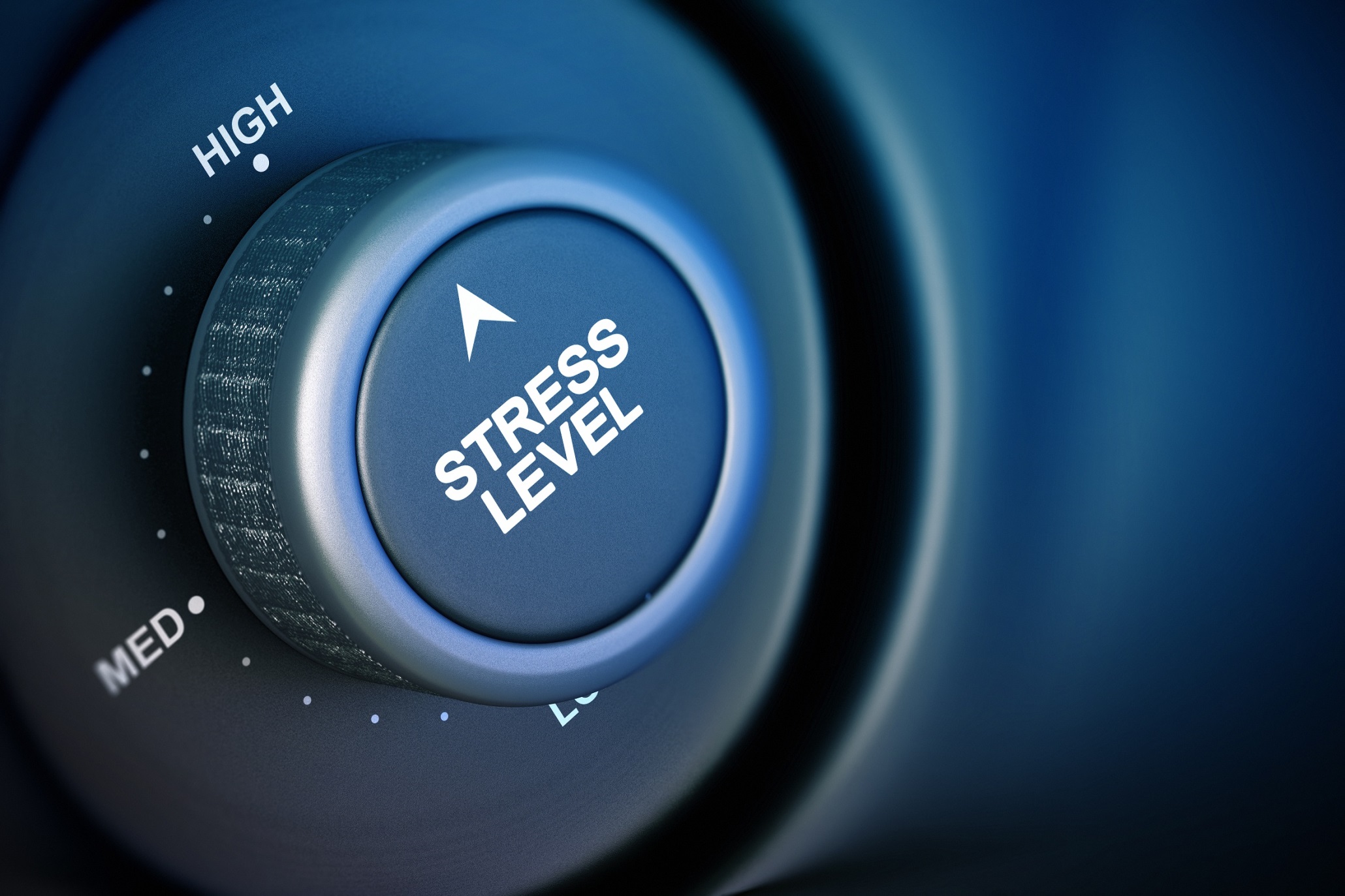 http://news.sutterhealth.org/files/2013/05/stress-level-smaller.jpg
© 2014 120VC Holdings, Inc. All rights reserved
Fight, Flight, Freeze, Fawn, Fooey
It’s All in Your Head
© 2014 120VC Holdings, Inc. All rights reserved
Amygdala Hijack
An immediate, overwhelming emotional response, disproportionate to the actual stimulus because it triggered a more significant emotional threat
Amygdala
Hippocampus
© 2010 120VC Holdings, Inc. All rights reserved
Four Fs
One who tends to think that
power and control create safety
perfection creates safety
solitude creates safety
surrender creates safety
Is more likely to

Fight!

Flee!

Freeze!

Fawn!
© 2014 120VC Holdings, Inc. All rights reserved
Fight, Flight, Freeze, Fawn, Fooey
Scenario
© 2014 120VC Holdings, Inc. All rights reserved
Dramatis Personae
Portfolio Manager: Alice
Program Manager: Bruce
Project Manager:   Carol




There is no problem so bad you can't make it worse. —Chris Hadfield
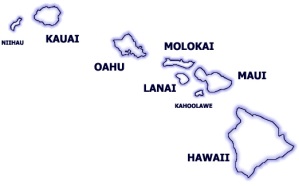 © 2014 120VC Holdings, Inc. All rights reserved
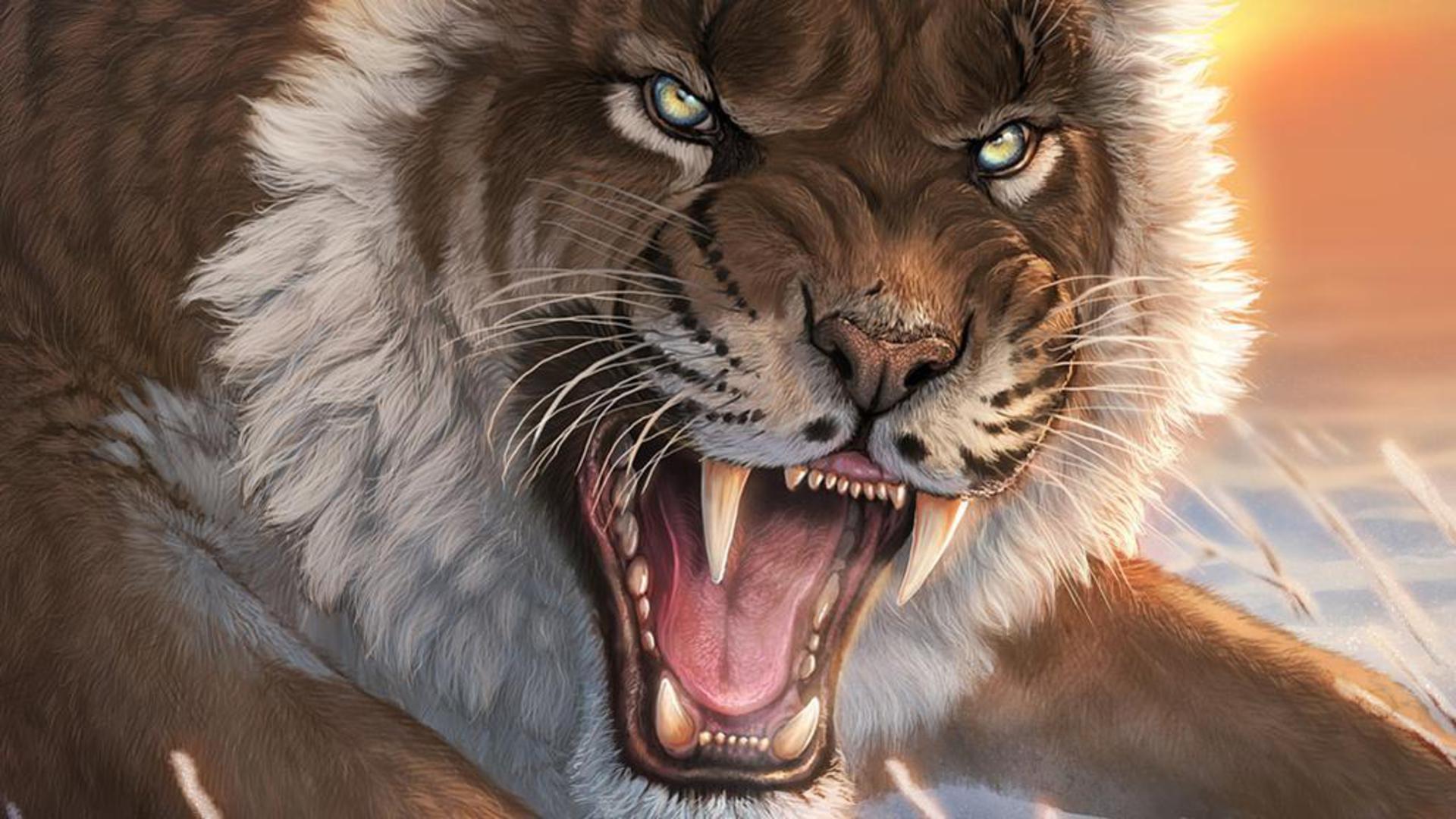 http://www.3d-hdwallpaper.com/bulk_images/desktop-hd-saber-tooth-tiger-pics.jpg
© 2010 120VC Holdings, Inc. All rights reserved
PMs Have Charms to Soothe the Wild Exec
PMs Must
To Do That, They Must
Avoid triggering an “amygdala hijack”
Lead the executive through the situation
Ensure that decisions are made that will lead to the project’s success
Understand that perception is reality
Follow the First Rule of Reporting
Take a “Can Do” approach
© 2014 120VC Holdings, Inc. All rights reserved
Fight, Flight, Freeze, Fawn, Fooey
Perception Is reality
© 2014 120VC Holdings, Inc. All rights reserved
Project Management is Risk Management
Be Cool
Be perceived as creating safety — able to handle the risk (“threat”)
Be perceived as being safe — not a risk (“threat”)
No Off-the-Record Venting
Nothing is “off the record” — the mic is always live!
Never allow any doubt that you can handle any risk
Communicate to Lead
Communicate only to move your project toward completion
© 2014 120VC Holdings, Inc. All rights reserved
Fight, Flight, Freeze, Fawn, Fooey
The First Rule of Reporting: No Jargon
© 2014 120VC Holdings, Inc. All rights reserved
Effective Communication
Be Brief
Project managers communicate to lead their projects to completion
Any communication that leads to confusion is failed communication
Be Brilliant
Use clear business terms, not PM mumbo-jumbo
If you aren’t measuring it, you aren’t managing it
Report fact, not feeling
Be Gone
Chatting with executives is not delivering scope
© 2014 120VC Holdings, Inc. All rights reserved
Project Management Jargon
Constraint 
Critical Path/Task
Decomposition
Duration/Effort
Event chain methodology
Float/Slack
Lag
Mitigation
Progressive Elaboration
Project Network Diagram
RA(S)CI Chart
RADIO/IRAAD List
Wideband Delphi
© 2014 120VC Holdings, Inc. All rights reserved
What’s Your Status?
© 2014 120VC Holdings, Inc. All rights reserved
What’s Your Status?
© 2014 120VC Holdings, Inc. All rights reserved
Health Definitions – Task
Task Health
Red – Overdue 
Finish Date: 4 May
Today: 5 May
(Client’s definition: when you know you will miss go-live)
Yellow – not yet due, but running late
Start Date: 4 May– Finish Date 6 May
Today: 5 May– 15% done
(Client’s definition: when go-live date is in jeopardy)
Green – not Yellow or Red
Project Health
The health of the worst task … that is on the critical path
© 2014 120VC Holdings, Inc. All rights reserved
Pop Quiz: what is the “Critical Path”?
The list of all tasks considered critical to the delivery of the project

The sequence of scheduled activities that determines the duration of the project

The fastest way to get to the restroom
© 2014 120VC Holdings, Inc. All rights reserved
Critical Path and Slack
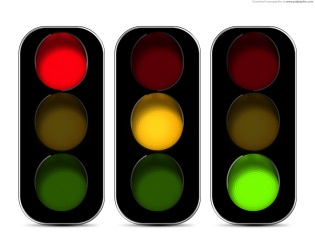 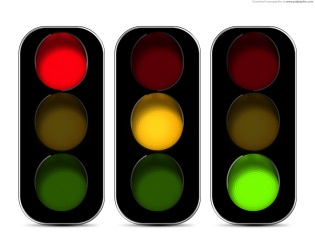 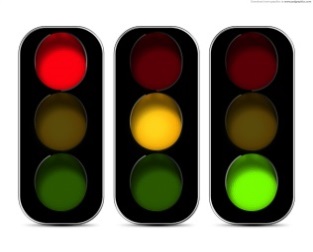 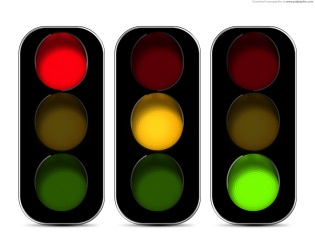 © 2014 120VC Holdings, Inc. All rights reserved
Fight, Flight, Freeze, Fawn, Fooey
Can Do
© 2014 120VC Holdings, Inc. All rights reserved
What Can Be Done — Not What Cannot
It can be accomplished (with time and money)
I want the Moon. And I want it in seven years.—Project Sponsor, 12 Sep 1962
“Roger, Tranquility. We copy you on the ground. You got a bunch of guys about to turn blue. We're breathing again.” —CAPCOM, 20 Jul 1969
Identify obstacles — and their solutions
Discuss with your team, not your executives
Project managers are paid to accomplish goals, not to find reasons they can’t
Communicate only solutions
© 2014 120VC Holdings, Inc. All rights reserved
Fight, Flight, Freeze, Fawn, Fooey
Summary
© 2014 120VC Holdings, Inc. All rights reserved
The Perpetual Pleistocene:Our Brains Haven’t Been Upgraded for Over 200,000 Years
© 2014 120VC Holdings, Inc. All rights reserved
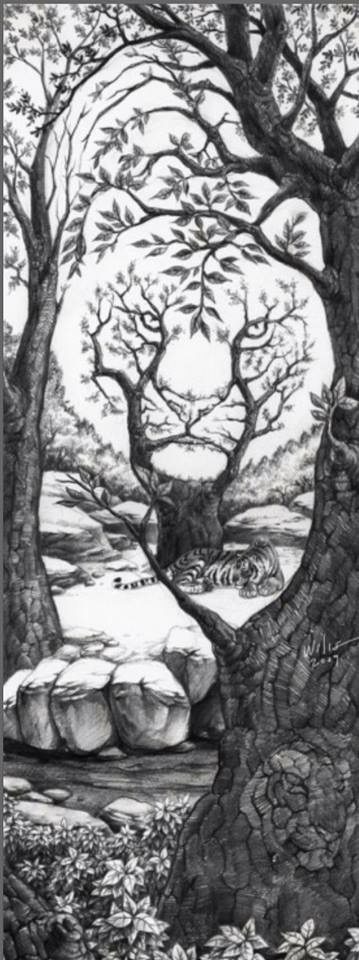 The Tiger is an Illusion
Fear, uncertainty, and doubt are emotionally contagious and make it hard to think

Manage the emotional space of a situation—mirror the attitude you want to see
© 2014 120VC Holdings, Inc. All rights reserved
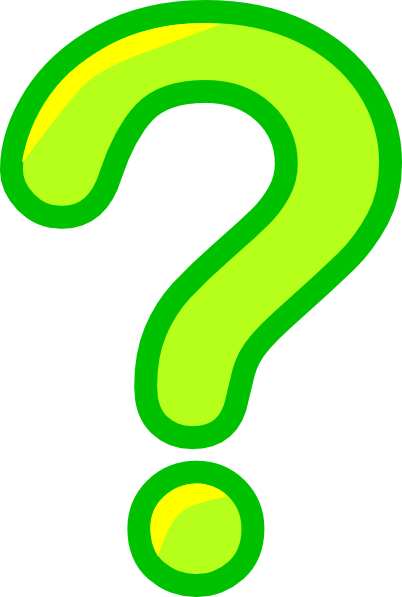 Eliminate Stress by Eliminating DangerDon’t fight; be calm Don’t flee; be fearless  Don’t freeze; be confident   Don’t fawn; be irreverent
Sean D Barrett, 120CPM, PMP, PMI-ACP
http://www.linkedin/in/seandbarrett
sean.barrett@120VC.com